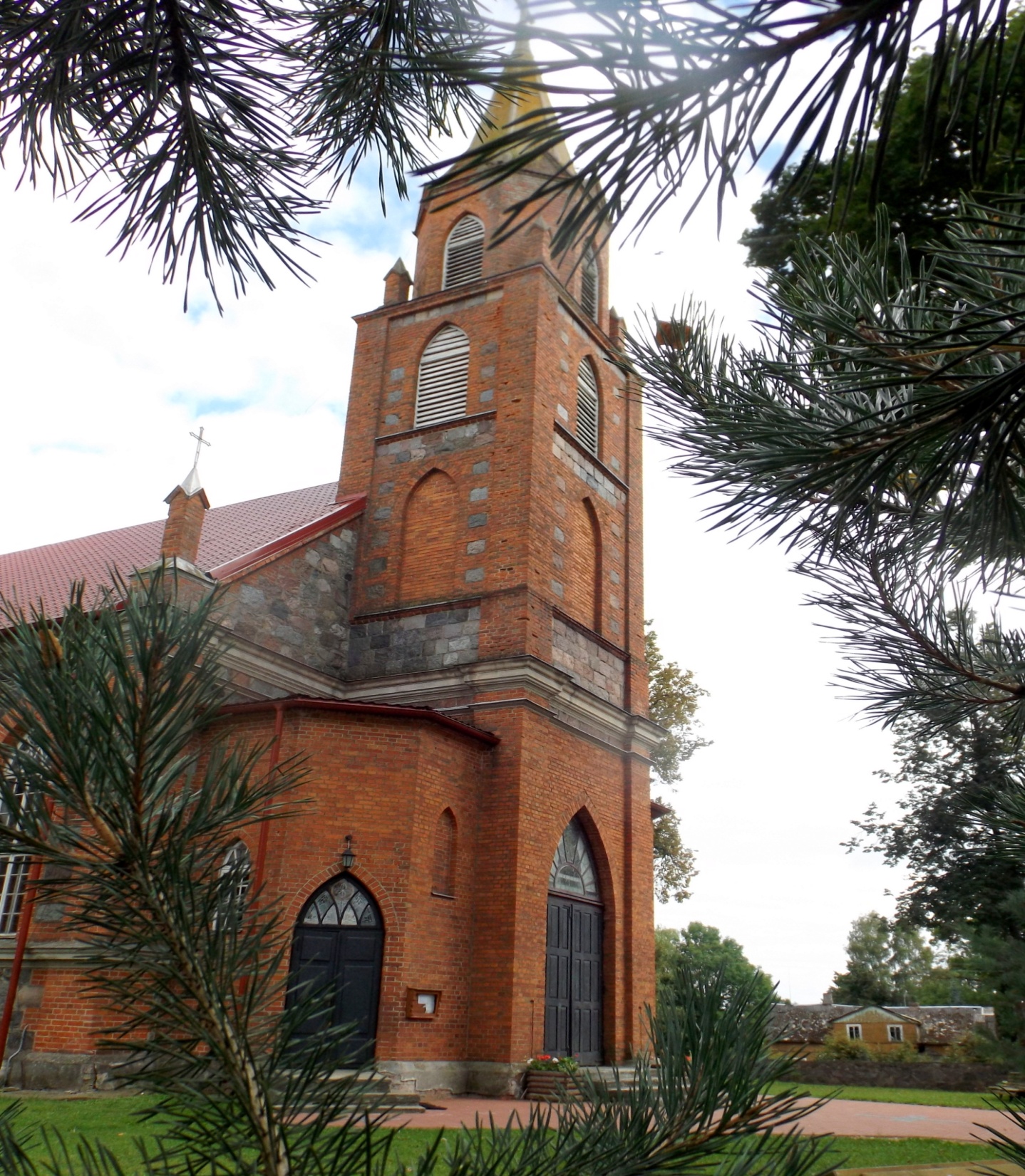 DVASININKŲ IR VIENUOLIŲ ĮNAŠAS ,STIPRINANT TIKĖJIMĄ IGLIAUKOS ŠV. KAZIMIERO PARAPIJOJE SOVIETMEČIU
Parengė Igliaukos A. Matučio gimnazijos dorinio ugdymo (tikybos) vyr. mokytoja J. Spūdienė
KUNIGAS MONSINJORAS ALFONSAS SVARINSKAS1972-1976
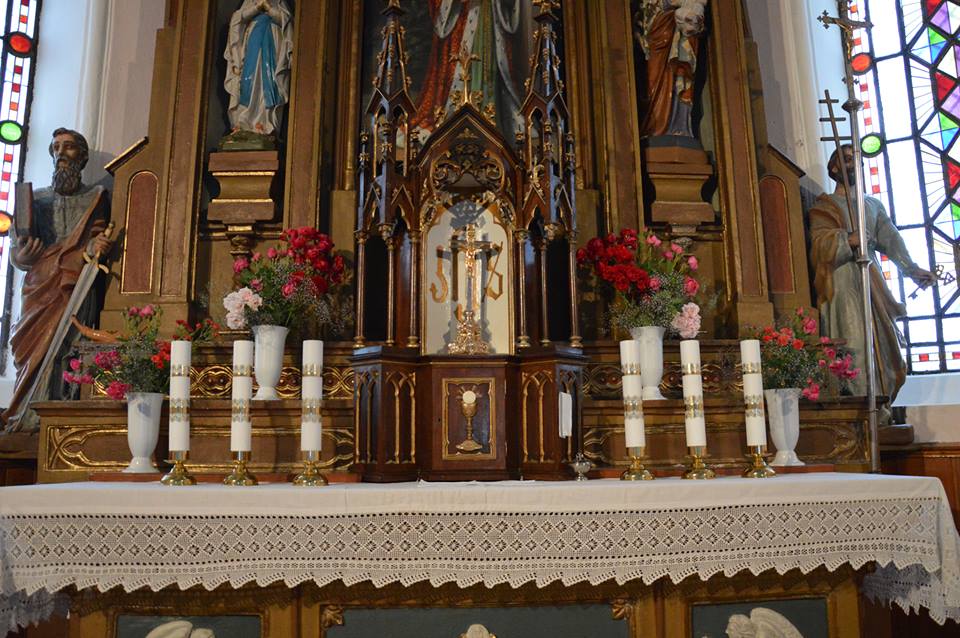 KUNIGAS ANDRIEJUS GUSTAITIS 1976-1981
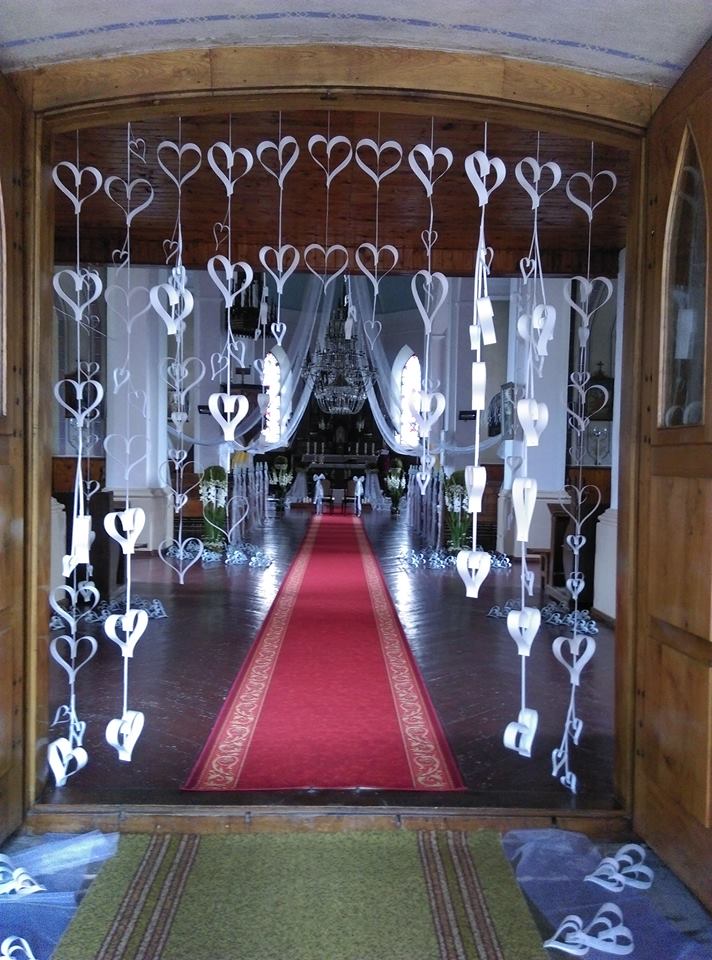 KUNIGAS JUOZAS RADZEVIČIUS1981
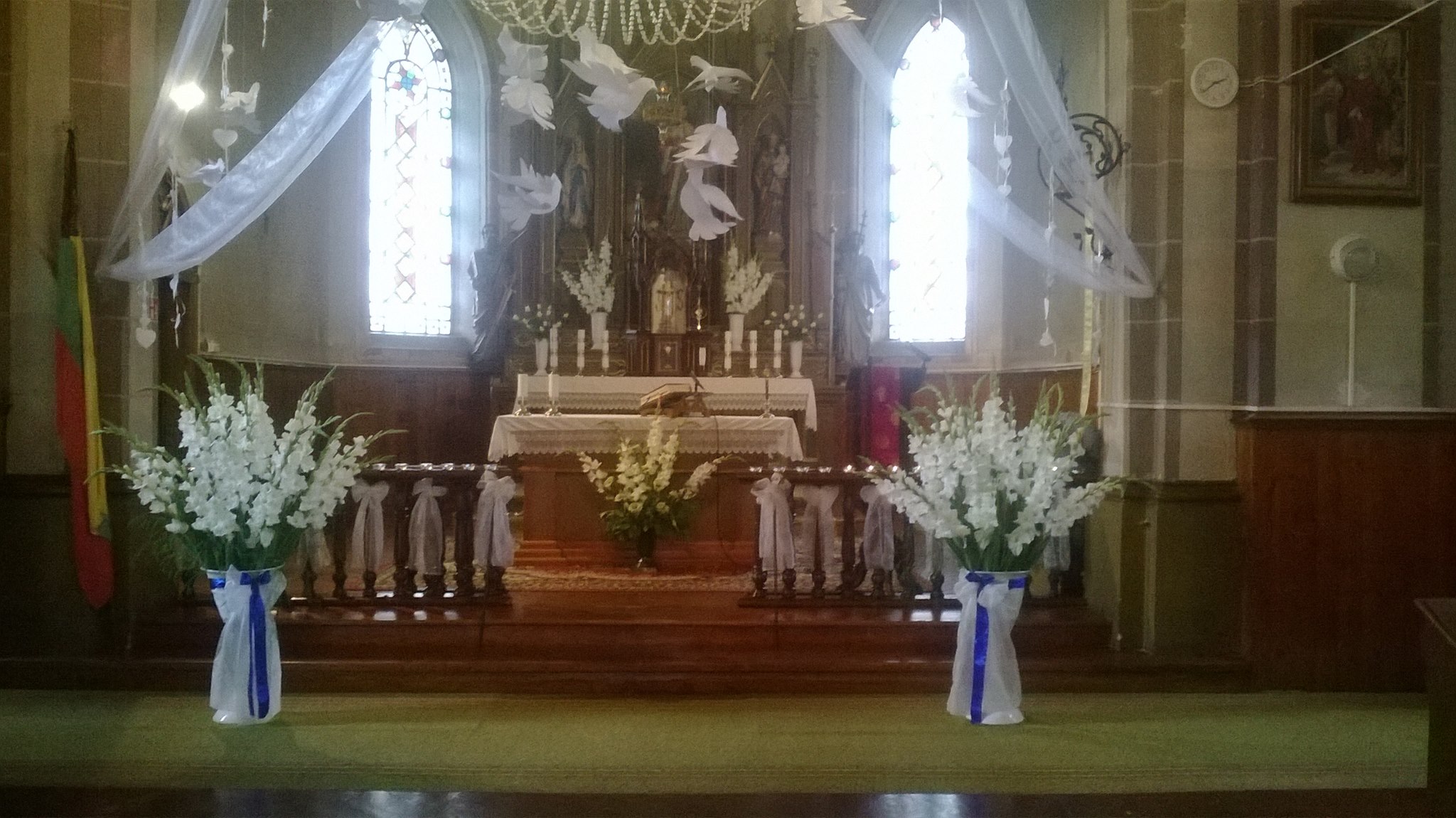 KUNIGAS VITAS URBONAS1982-2003
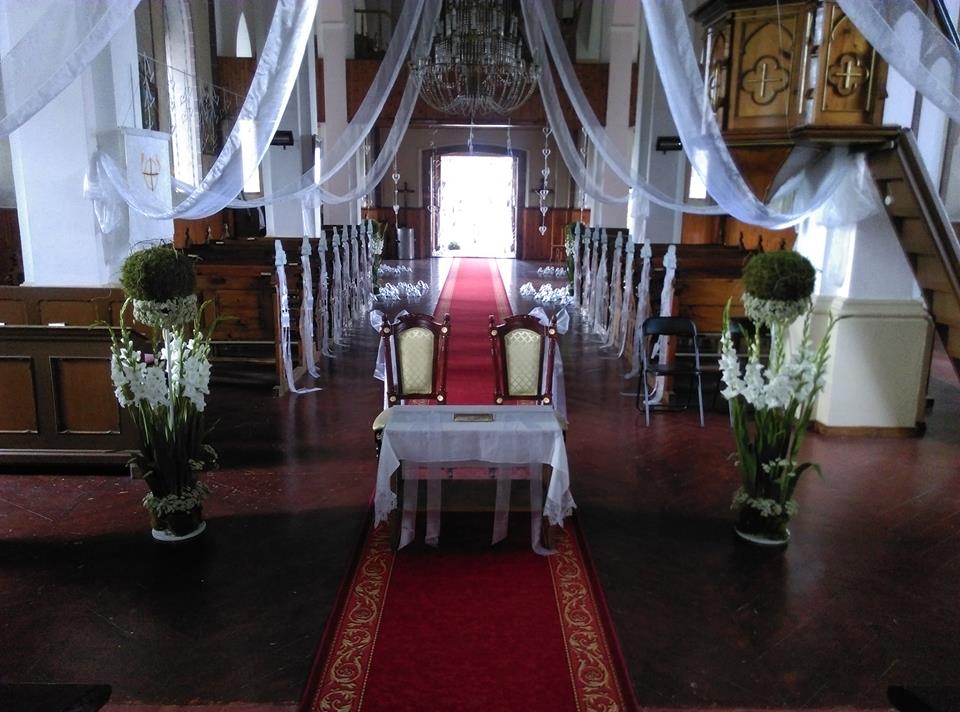 VIENUOLIAI:
ELŽBIETA GALINYTĖ
MONIKA  GAVĖNAITĖ
EMILIJA RIMŠELYTĖ
KAZYS RAČIŪNAS
MARYTĖ BARKAUSKAITĖ
SESERYS VITKAUSKAITĖS 
LAIMUTĖ STANKŪNAITĖ
PETRONĖLĖ SMELSTORIŪTĖ
Igliaukos Šv. Kazimiero parapijoje tarnavę kunigai savo gyvenimo pavydžiu buvo tikri Kristaus bendradarbiai ir tikinčiųjų gynėjai, savo drąsiomis idėjomis stiprinę igliaukiečių tikėjimą, didelį dėmesį skyrę katalikiškai jaunimo veiklai, parapijiečių dvasingumui kelti.
Vienuoliai Igliaukos šv. Kazimiero parapijoje buvo puikūs kunigų pagalbininkai, pasižymėję ypatinga drąsa, ugdant jaunąją kartą, keliant parapijos tikinčiųjų sąmoningumą, puoselėjant lietuviškas parapijos tradicijas.